Alabama National Guard Education Assistance Program(ANGEAP)
Alabama Army National Guard 
Education Service Office
CPT Jason Lawing
20 October 2021
Topics
Current Requirements
Updates to ANGEAP
Application Deadlines
Questions
Current Requirements
17 Years of age of or older
Active member in good standing with the Alabama National Guard
Active member of a federally recognized unit of the Alabama National Guard
Have completed basic training
Pursuing the first  undergraduate or post graduate degree program
Can only receive assistance with one degree
Current Requirements
Enrolled in a certificate or degree program at an accredited community or technical within the state of Alabama
Maintain a cumulative 2.00 GPA for Undergraduate; 3.00 GPA for Graduate at the end of each semester
Must have a FASFA on file
Must demonstrate financial need of at least $100.00
Assistance will cover no more than a total of 120 academic hours
Updates to ANGEAP
Current award amounts 
Semester - $5,554.00 
Quarter - $4,165.50

Change in residency Requirement
Can live in surrounding states, but MUST
Be a member of the Alabama National Guard- Air or Army
Be in good standing with the Alabama National Guard
Attend an accredited community college or technical college within the State of Alabama and enrolled in a degree program
Application Deadlines
Any applications received after these dates by ACHE will not be paid.
ACHE can no longer accept late requests for payment
Current deadlines are:
Fall 2021- October 29th / Paid December 6th
Spring 2022- March 1st / Paid April 25th 
Summer 2022 – June 27th / Paid July 29th 
At the end of Spring 2022 ACHE will ascertain if there are sufficient funds to cover the costs of Summer applications.
Application Deadlines
If there is a projected shortfall, each institution will receive a percentage amount of the fund based on their percentage of the Summer 2021 or the actual amount due; whichever is less
be based on the previous year (Summer 2021) awards:
Fund Balance x institutional % of Summer FY 21 amount received.


Institutions will be notified by March 8, 2022. If proration have to be declared, there will be ample time to notify the Soldiers prior to enrolling in Summer 2022 courses.
Questions
Point Of Contact
Captain (CPT) Jason Lawing
Education Service Officer
334-271-7207 / 334-430-0358
 jason.r.lawing.mil@mail.mil
Visit us on Social Media!
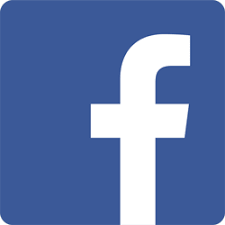 https://www.facebook.com/Alabama-National-Guard-Education-Services-Office-109921940721737
https://www.facebook.com/arngeducation
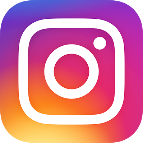 https://www.instagram.com/arngeducation
https://www.twitter.com/arngeducation
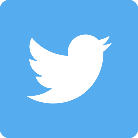 https://www.linkedin.com/company/arngeducation
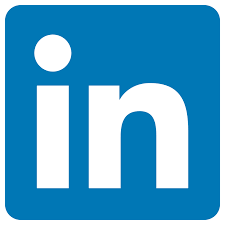 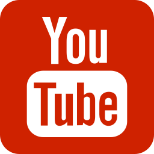 https://www.youtube.com/channel/UCI9zfnGcfHKOb4IRLxM6_ZQ